MUI Rule revisions
Scott Phillips, 
Assistant Deputy Director

Chuck Davis, 
Regional Manager
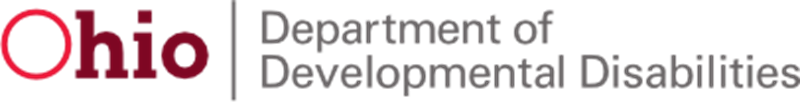 Rule Review Process
Great Information was shared regarding 5123:2-17-02.
Feedback was requested and received prior to and during the rule review process. The responses received by DODD regarding the current rule  were extremely positive.  
The majority of recommendations included clarification of certain categories and increasing efficiencies when possible.
Collaborative effort on behalf of individuals, families, providers, constituents, county boards and the department.
VERY SUCCESSFUL RULE REVIEW PROCESS!
2
Summary of MUI rule changes
Rule title to include MUI and UIs. The new title is 
   Addressing major unusual incidents and unusual  
   incidents to ensure health, welfare, and    
  continuous quality improvement. 

Changes to Protocols (A, B, and C category investigations.)

Peer-to-peer definition changes (Physical Abuse, Verbal Abuse, Misappropriation). Clarifies the definition for greater consistency

Verbal Abuse definition changes

Missing Individual Definition Changes
3
Summary of MUI rule changes
Strengthening of the UI process. More incidents will be categorized as UI’s = assure process effectively addresses these incidents.
Revised communication and dispute resolution opportunities (i.e., information, appeal) for peer/guardian in a Peer-to-Peer case.
Law enforcement notifications on criminal Peer-to-Peer cases. Local conversations to assure appropriate follow-up
Law Enforcement as an MUI – even when individual is not being served
4
Summary of MUI Rule changes
Known / Unknown Injury Changes
Death- Suspicious or Accidental v.s. Natural
UI Definition
Health and Welfare 
Provider Notifications
ICF Reporting Requirements
Support Broker Self Waiver
Peer to Peer Notifications
Incident Report Requirements 
Quarterly to Semi Annual  for MUI P& T Analysis
5
Revisions emphasize…
Improvements that focus on triaging incidents based on severity

Providing the right amount of safety, verification and investigation

Reducing unnecessary worry, time, and effort on paper compliance that doesn’t impact outcomes
6
Category A Incidents
Rule Reference: Pages 3-5

Cases in which the police, CSB or IA may be involved in the investigation.

Good communication and cooperation among investigative entities will be required for these investigations.

Accidental or Suspicious Death, Exploitation, Failure To Report, Misappropriation, Neglect, Peer to Peer Act, Physical Abuse, Prohibited Sexual Activity, Rights Code, Sexual Abuse and Verbal Abuse
7
Category B Incidents
Rule Reference: Pages 5-6

Cases investigated by IA

Attempted Suicide, Medical Emergency, Missing Individual, Death other than an accidental or suspicious, and Significant Injury
8
Category C incidents
Rule Reference: Page 6

Cases investigated by IA- Format Requirements

Law Enforcement, Unapproved Behavior Supports and Unscheduled Hospitalizations.
9
Appendix C and the SSA
Appendix C cases are Law Enforcement, Unscheduled Hospitalizations and Unapproved Behavior Supports. These are the only 3 categories where the Appendix C Protocol and form can be used.
Appendix C forms can be completed by the SSA and the Provider who was providing services to the individual when the incident occurred.
The IA or MUI Contact will enter the information from Appendix C form into ITS. 
The IA will be responsible for reviewing it and ensuring information is complete, incident is properly coded and meets the requirements of rule.
10
Category Summaries
All MUI’s require an investigation meeting category A , B or C applicable requirements of this rule.

Category A Alleged Crimes (Police , CSB and IA involvement)

Category B Investigative Agent

Category C (Format Requirements)

Investigation categories may change based on the information obtained A, B and C.
11
Definitions
Rule Reference: Page 1 (C )(2)

"Agency provider" is a provider, certified or licensed by the department or a provider approved by the Ohio office of medical assistance to provide services under the transitions developmental disabilities waiver, that employs staff to deliver services to individuals and who may subcontract the delivery of services. "Agency provider" includes a county board while providing specialized services.
12
Definitions
Rule Reference: page 2 (C)(10)

Independent Provider (Replaces Individual Provider)

"Independent provider" means a self-employed person who provides services for which he or she must be certified under rule 5123:2-2-01 of the Administrative Code or approved by the Ohio office of medical assistance and does not employ, either directly or through contract, anyone else to provide the services.
13
Peer To Peer
Rule Reference: Page 4(a)(vi)

(vi) Peer-to-peer act. "Peer-to-peer act" means one of the following:

(a) Exploitation
(b) Theft…The $ limit  for an MUI investigation regarding peer to peer was raised from $10 to $20.
14
[Speaker Notes: Is peer to peer filed as a group MUI?  No it is filed on individual 1 the perceived victim.  Individual number 2 is the “aggressor.”
Will there be a drop down category for peer to peer injury in ITS? 
Is biting firmly fixed?
Is a punch to the head an MUI if there is no injury?  What is the individual says their head hurts where they were punched?
Is a red mark on the face that quickly fades considered an MUI? 
How will ITS look with a peer to peer incident? Will there be a prevention plan area for each individual?]
Peer To Peer
Rule Reference: Page 4(a)(vi)(c)

Physical act that occurs when an individual is targeting, or firmly fixed on another individual such that the act is not accidental or random. The incident results in an injury that is treated by a physician, physician assistant, or nurse practitioner. Allegations of one individual choking another or any head or neck injuries such as bloody nose, a bloody lip, a black eye or other injury to the eye, shall be considered major unusual incidents.
15
Peer To Peer
Rule Reference: Page 4 (a)(vi)(c)


Minor injuries such as scratches or reddened areas not involving the head or neck shall be considered unusual incidents and shall require immediate action, a review to uncover possible cause/contributing factors, and prevention measures.
16
Peer to peer
Rule Reference: Page 4 (a)(vi)(e)

Verbal act which means the use of words, gestures, or other communicative means to purposefully threaten, coerce, or intimidate the other individual when there is the opportunity and ability to carryout the threat.
17
Peer to Peer & Law enforcement Notifications -discussion
Notifications shall be made to law enforcement or CSB as appropriate when an alleged crime has been committed. (The change in peer to peer physical act definition will help assure that appropriate notification to LE and CSB occurs regarding peer to peer MUI’s.)
18
MISSING INDIVIDUAL
Rule Reference: Page 5 (b)(iv)

An incident that is not considered neglect and an individuals whereabouts after immediate measures taken are unknown and the individual is believed to be at or pose an imminent risk of harm to self or others. 
An incident when an individual’s are unknown for longer than the period of time specified in the individuals service plan that does not result in imminent risk of harm to self or others shall be investigated as an unusual incident.
19
Verbal Abuse
Rule Reference: Page 5 (b) (xi) 

Verbal act which means the use of words, gestures, or other communicative means to threaten, coerce, intimidate, harass or humiliate an individual.
20
Known / Unknown Injury (Significant Injury)
Rule Reference: Page 6 (b)(v)

Significant injury. "Significant injury" means an injury of known or unknown cause that is not considered abuse or neglect and that results in concussion, broken bone, dislocation, second or third degree burns or an injury that requires immobilization, casting, or five or more sutures. Significant injuries shall be designated in the incident tracking system as either known or unknown cause.
21
[Speaker Notes: “or an injury”  was added to the slide]
Unapproved Behavior Support
Rule Reference: Page 6 (c)(ii)

“Unapproved behavior support” is
an intervention that is prohibited by paragraph (J) of rule 5123:2-1-02 of the Administrative Code or an aversive strategy implemented without the approval by HRC or BSC or without informed consent, that results in a likely risk to health and welfare. An intervention that is prohibited by paragraph (J)of rule 5123:2-02 of the O.A.C. and does not likely pose a likely risk to health and welfare shall be investigated as an unusual incident.
22
[Speaker Notes: A brief hands down with no resistance is a UI.
A hand hold with resistance is an MUI because there is a potential for harm.
Is turning off a wheelchair a UBS?  Is it considered a time out because egress is prevented?  Is holding a wheelchair or pulling a wheelchair against a person’s will a UBS MUI? If the wheelchair is considered part of the person’s body is it considered a restraint?]
QMRP Language change
Rule Reference: Page 6(c)(18)

"Qualified intellectual disability professional“ QIDP has the same meaning as in 42 C.F.R. 483.430 (2012).
23
UI Definition
Rule Reference: Page 7(c)(20)

"Unusual incident" means an event or occurrence involving an individual that is not consistent with routine operations, policies and procedures, or the individual's care or service plan, but is not a major unusual incident. 

Unusual incident includes, but is not limited to: dental injuries; falls; an injury that is not a significant injury; medication errors without a likely risk to health and welfare; overnight relocation of an individual due to a fire, natural disaster, or mechanical failure; an incident involving two individuals served that is not a peer-to-peer act major unusual incident; and rights code violations or unapproved behavior supports without a likely risk to health and welfare.
24
Reporting Requirements
Rule Reference: Page 7 D(1)

Reports regarding all major unusual incidents involving an individual who resides in an intermediate care facility or who receives round-the-clock waiver services shall be filed and the requirements of this rule followed regardless of where the incident occurred.
25
Reporting Requirements
Rule Reference: Page 9 (D)(7)

For all MUIs, including those listed in paragraph (D)(4) of this rule, all providers shall submit a written incident report to the county board contact or designee no later than three p.m. the next working day following initial knowledge of a potential or determined MUI.

*Independent provider will be required to submit incident reports.
26
Reporting Requirements
Rule Reference: Pages 7-8(D)(2)(a-n)
Reports regarding the following major unusual incidents shall be filed and the requirements of this rule followed regardless of where the incident occurred:

Accidental or suspicious death;
Attempted Suicide;
Deaths other than accidental or suspicious
Exploitation;
Failure to Report; 
Law enforcement;
Misappropriation;
Missing Person;
Neglect;
Peer to Peer
Physical abuse;
Prohibited sexual relations;
Sexual abuse; and
Verbal abuse.
27
Reporting Requirements
Rule Reference: Page 8(D)(3)(a-e)

Reports regarding the following major unusual incidents shall be filed and the requirements of this rule followed only when the incident occurs in a program operated by a county board or when the individual is being served by a licensed or certified provider:
(i) Medical emergency;
(iii) Rights code violation;
(iv) Significant injury;
(v) Unapproved behavior support; and
(vi) Unscheduled hospitalization.
28
Reporting Requirements
Rule Reference: Page 9(D)(9)

When a provider has placed an employee on leave or otherwise taken protective action pending the outcome of the administrative investigation, the county board or department, as applicable, shall keep the provider apprised of the status of the administrative investigation so that the provider can resume normal operations as soon as possible consistent with the health and welfare of any at-risk individuals. The provider shall notify the county board or department, as applicable, of any changes regarding the 
   protective action.
29
[Speaker Notes: It was suggested that the wording be changed to say the provider will notify the IA(county board) before action is taken with the PPI employee. The concern arose from firing staff before the IA interviews them or returning employees to work when there is a risk to the individuals.]
Reporting alleged Criminal acts
Rule Reference: Page 10(E)(1) 

Reporting of alleged criminal acts
Nothing in this rule relieves mandatory reporters of the responsibility to immediately report to the intermediate care facility administrator or administrator designee, allegations of mistreatment, neglect or abuse, and injuries of unknown source when the source of the injury was not witnessed by any person and the source of the injury could not be explained by the individuals and the injury raises suspicions of possible abuse or neglect because of the extent of the injury or the location of the injury or the number of injuries observed at one particular point in time or the incidences of injuries over time pursuant to 42 C.F.R. 483.420(d)(2).
30
Reporting alleged Criminal acts
Rule Reference: Page 10 (E)(2) 

The provider shall immediately report to the law enforcement entity having jurisdiction of the location where the incident occurred, any allegation of physical abuse, sexual abuse, verbal abuse, misappropriation, exploitation, neglect, failure to report, or peer-to-peer act which may constitute a criminal act. The provider shall document the time, date, and name of person notified of the alleged criminal act. The county board shall ensure that the notification has been made.
31
Reporting Alleged criminal acts cont…
Rule Reference: Page 10(E)(3) 

 The department shall immediately report to the Ohio state highway patrol, any allegation of physical abuse, sexual abuse, verbal abuse, misappropriation, exploitation, neglect, failure to report, or peer-to-peer act occurring at a developmental center which may constitute a criminal act. The department shall document the time, date, and name of person notified of the alleged criminal act.
32
Notifications
Rule Reference: Page 11(G)(1)(a)

Guardian or other person whom the individual has identified. 

(This language replaces advocate as used in the current rule.)
33
[Speaker Notes: This does not need to be included in the plan]
Support Broker SELF Waiver
Rule Reference: Page 11(G)(1)(e)

Support broker for an individual enrolled in the self-empowered life funding waiver shall be notified of MUI’s. New addition with the SELF Waiver.
34
Peer to Peer Notifications
Rule Reference: Page 11(G)(4)


Notification shall be made to the individuals, individuals' guardians, and other persons whom the individuals have identified in a peer-to-peer act unless such notification could jeopardize the health and welfare of an individual involved.
35
[Speaker Notes: Deleted the extra “could.”]
Investigations
Rule Reference: Pages 12(H)(2)(a)

All major unusual incidents require an administrative investigation meeting the applicable investigation procedure requirements established in appendix A, appendix B, or appendix C to this rule unless it is not possible or relevant to the administrative investigation to meet a requirement under this rule, in which case the reason shall be documented. Administrative Investigations shall be conducted and reviewed by investigative agents.

The department or county board may elect to follow the investigation procedure for category A major unusual incidents for any major unusual incident.
36
Investigations
Rule Reference: Page 12 (H)(b)-(c)

Based on the facts discovered during administrative investigation of the major unusual incident, the category may change. If a major unusual incident changes category, the reason for the change shall be documented and the new applicable category administrative investigation procedure shall be used to investigate the major unusual incident.

Major unusual incidents that involve an active criminal investigation may be closed as soon as the county board ensures that the major unusual incident is properly coded, the history of the primary person involved has been reviewed, cause and contributing factors are determined, a finding is made, and prevention measures implemented. Information needed for closure of the major unusual incident may be obtained from the criminal investigation.
37
Investigations
Rule Reference: Page12(H)(3)


County board staff may assist the investigative agent by gathering documents, or entering information into the ITS incident tracking system, fulfilling category C administrative investigation requirements, or performing other administrative or clerical duties that are not specific to the investigative agent role.
38
Written Summaries
Rule Reference: Page15 (J)(1)

No later than five working days following the county board's, developmental center's, or department's recommendation via the ITS incident tracking system that the report be closed, the county board, or developmental center, or department shall provide a written summary of the administrative investigation of each category A or category B major unusual incident…
39
Written Summaries
Rule Reference: Page15-Section15(J)(1) continued

including the allegations, the facts and findings, including as applicable, whether the case was substantiated or unsubstantiated, and preventive measures implemented in response to the incident to the following unless the information in the written summary has already been communicated.
40
Written Summaries
Rule Reference: Page 16 (J)(5)

An individual, individual's guardian, other person whom the individual has identified, or provider may dispute the findings by submitting a letter of dispute and supporting documentation to the county board superintendent, or to the director of the department if the department conducted the administrative investigation, within fifteen calendar days following receipt of the finding. An individual may receive assistance from any person selected by the individual to prepare a letter and provide supporting documentation.
41
PROVIDER NOTIFICATION OF DODD CASE CLOSURES
There is no longer a requirement that the County Board provide notification to the provider within 5 days of case being closed.
42
Analysis
Rule Reference: Page 18 (L)(1)

All agency providers shall produce a semi-annual (not quarterly) and annual report regarding MUI trends and patterns which shall be sent to the county board. 
The county board shall semi-annually review all individual providers for MUI trends and patterns. The semi-annual review shall be cumulative for the first two quarters and include an in-depth analysis. The annual review shall be cumulative for all four quarters and include an in-depth analysis.
Each review period shall include the preventive measures taken to address the trends and patterns.
43
Analysis
Rule Reference-Page18(L)(2)(a-j)

All reviews and analyses shall be completed within thirty calendar days following the end of the six-month period. The semi-annual and annual analyses shall contain the following elements:

Date of review;
Name of person completing review;
Time period of review;
Comparison of data for previous three years;
Explanation of data;
Data for review by major unusual incident category type;
44
Analysis
Rule Reference-Page18(L)(2)(a-j)

Specific individuals involved in established trends and patterns
(i.e., five major unusual incidents of any kind within six months,
ten major unusual incidents of any kind within a year, or other
pattern identified by the individual's team);
Specific trends by residence, region, or program;
Previously identified trends and patterns; and
Action plans and preventive measures to address noted trends and patterns.
45
Unusual Incidents
Rule Reference: Pages 21 (M)(d) 

Requires the provider to investigate unusual incidents, identify the cause and contributing factors when applicable, and develop preventive measures to protect the health and welfare of any at-risk individuals.
46
Unusual Incidents Cont.
Rule Reference: Page 21(M)(5)

Independent providers shall complete an incident report, notify the individual's guardian or other person whom the individual has identified, as applicable on the day an unusual incident is discovered.

Independent Providers will also maintain a log of unusual incidents. Rule Reference: Page 21  (M)(8)
47
[Speaker Notes: Need to address that IP are required to notify guardians and CB same day for UI which may be more stringent than the MUI requirement in some cases.]
Oversight
Rule Reference: Page 22 F (N)

(1) The county board shall review, on at least a quarterly basis (not monthly), a representative sample of provider logs, including logs where the county board is a provider, to ensure that major unusual incidents have been reported, preventive measures have been developed, and that trends and patterns have been identified and addressed in accordance with this rule. 
The sample shall be made available to the department for review upon request.
48
Oversight Cont.
Rule Reference: Page 22- (N)(2)

When the county board is a provider of services, the department shall review, on a monthly basis, a representative sample of county board logs to ensure that major unusual incidents have been reported and that trends and patterns have been identified and addressed in accordance with this rule. The county board shall submit the specified logs to the department upon request.
49
Access To Records
Rule Reference: Page 22-(O)

A county board or the department shall not review, copy, or include in any report required by this rule a provider's personnel records that are confidential under state or federal statutes or rules, including medical and insurance records, workers' compensation records, employment eligibility verification (I-9) forms, and social security numbers. The provider shall redact any confidential information contained in a record before copies are provided to the county board or the department. A provider shall make all other records available upon request by a county board or the department.
50
Training
Rule Reference: Page 22 (P)(1)-(2)
  
Agency providers and county boards shall ensure staff employed in direct services positions are trained on the requirements of this rule regarding the identification and reporting of MUIs and UIs prior to direct contact with any individual. Thereafter, staff employed in direct service positions shall receive training during each calendar year which shall include annual training on the requirements of this rule including a review of health and welfare alerts issued by the department since the previous calendar year's training.
51
[Speaker Notes: This means that a person cannot be working during their orientation w/o training, even if they are supervised]
Thank You……!!Questions/Comments/concerns:Scott PhillipsAssistant Deputy Director, MUI/Registry Unit1800 Sullivant Ave.Columbus, OH 43222Phone: (614) 752-0090Fax: (614) 995-3822 email: Scott.Phillips@dodd.ohio.govChuck DavisRegional ManagerPhone: (614) 995-3820Fax: (614) 995-3822email: charles.Davis@dodd.ohio.gov
52